Фигурное катание
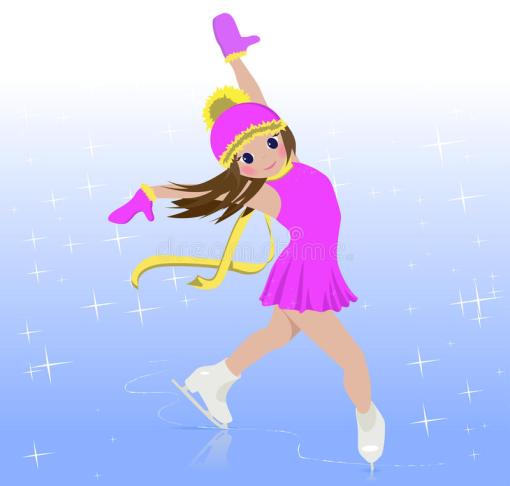 Фигурное катание — необыкновенно красивый и очень непростой вид спорта.
 Дети с малого возраста (4-5 лет) встают на коньки и начинают заниматься фигурным катанием. Выступают на соревнованиях, получают медали, становятся чемпионами.
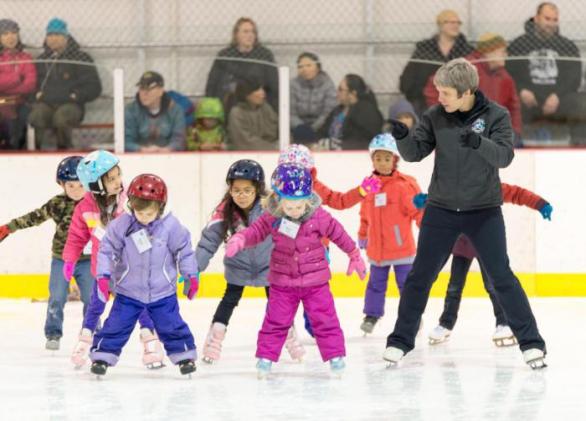 Фигурное катание в России было известно ещё с времён Петра I. Русский царь привёз из Европы первые образцы коньков. Именно Пётр I придумал новый способ крепления коньков – прямо к сапогам.
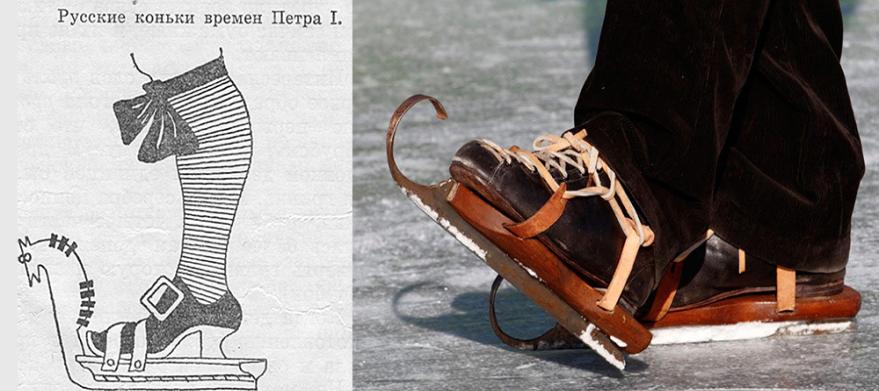 В фигурном катании можно выделить 4 основных базовых элемента:
шаги
спирали
вращения
прыжки
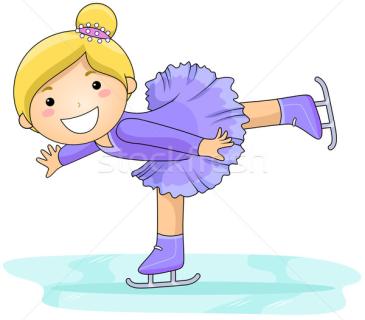 Шаги в фигурном катании соединяют все элементы программы в единое целое
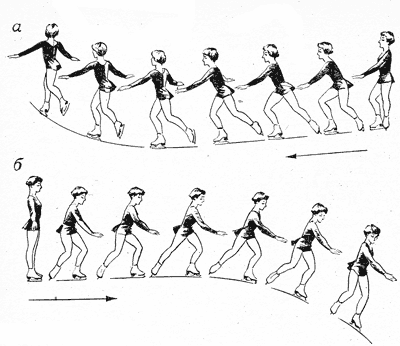 Спираль - элемент в фигурном катании, который представляет собой длительное скольжение на ребре конька в позе с поднятой свободной ногой
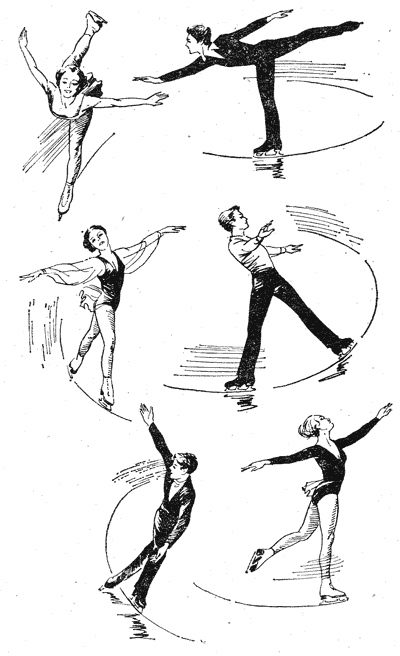 Вращения  на одной ноге являются необходимым элементом фигурного катания
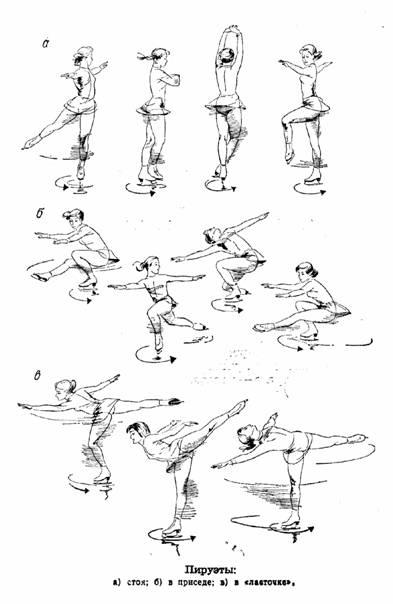 Прыжки — это обязательные элементы программы  для всех дисциплин, кроме спортивных танцев на льду
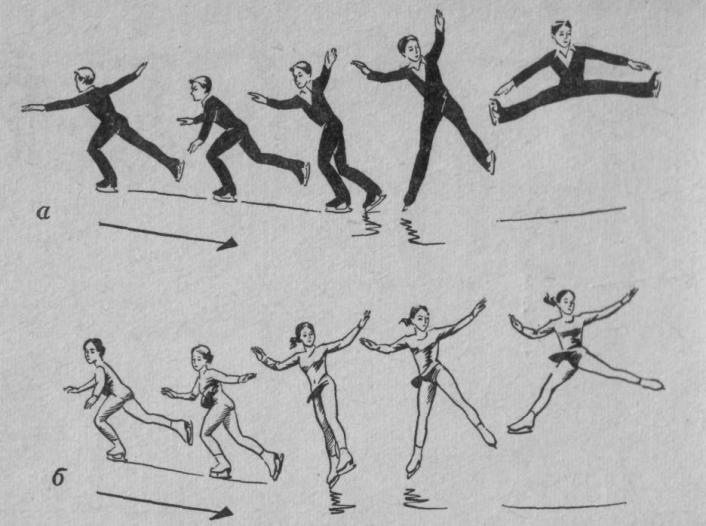 В фигурном катании выделяют 5 дисциплин
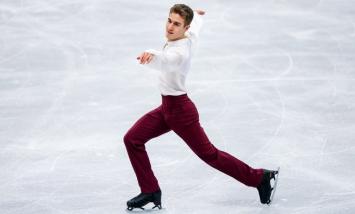 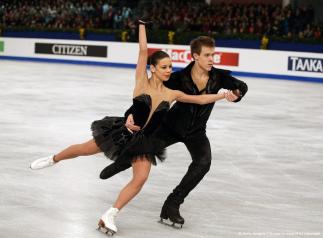 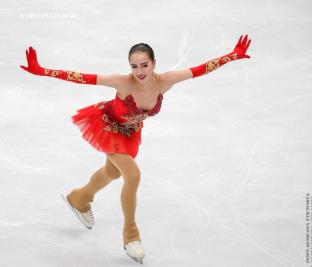 1. мужское одиночное катание
3. парное фигурное катание
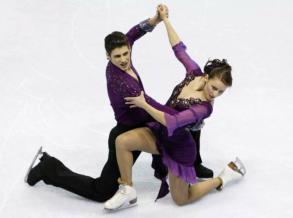 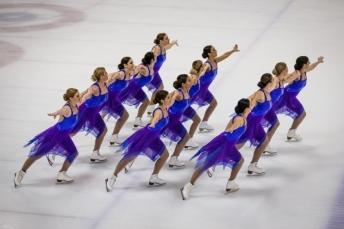 2. женское одиночное катание
4. спортивные танцы
5.групповое синхронное катание
Костюмы фигуристов 
очень разнообразны и красивы
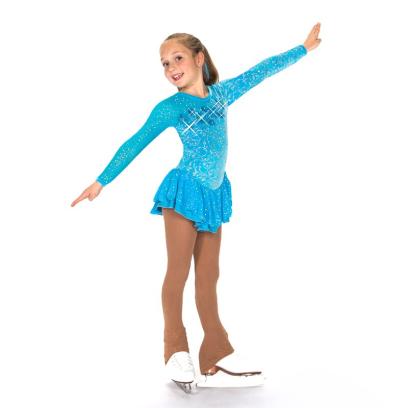 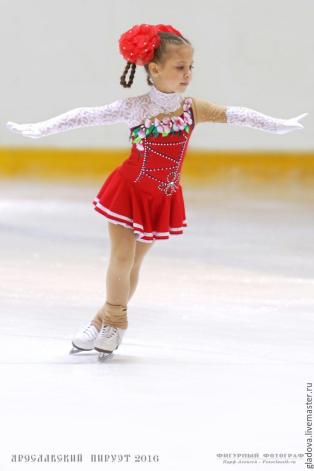 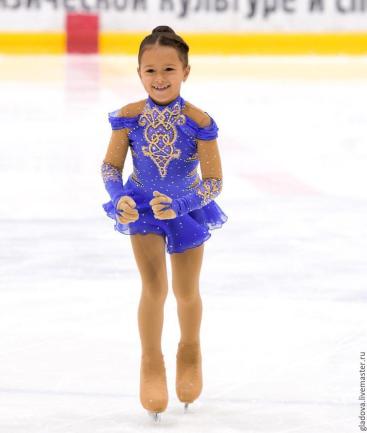 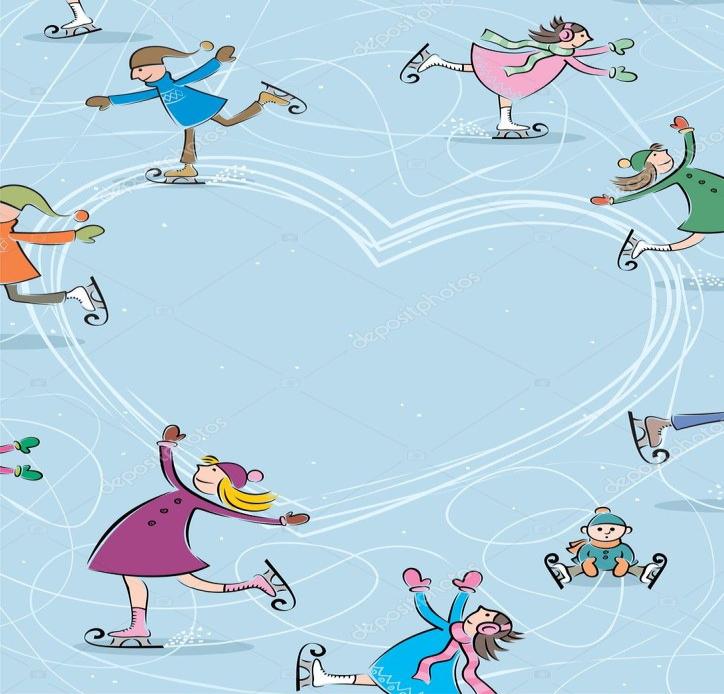 Скольжение, верчениеИ ласточкой порхание.Какое развлечение —Фигурное катание!